Anxiety: How much is too much?
Kyle T. Ganson, MSW, LCSW, LICSW
Christine V. Rogerson, MSW, LCSW
Purpose
This interactive presentation is focused on understanding adolescent anxiety. Attention will be given to understanding what is “normal” and what is “too much”.  Caregiver strategies supporting adolescent anxiety management, as well as promoting resiliency will be shared.
Progressive Muscle Relaxation
Activity
Anxiety Definition
A. Excessive anxiety and worry (apprehensive expectation), occurring more days than not for at least 6 months, about a number of events or activities (such as work or school performance).
B. The individual finds it difficult to control the worry.
APA, 2013
Anxiety Definition
C. The anxiety and worry are associated with three (or more) of the following six symptoms (with at least some symptoms having been present for more days than not for the past 6 months): Note: Only one item is required in children.
Restlessness or feeling keyed up or on edge.
Being easily fatigued.
Difficulty concentrating or mind going blank.
Irritability.
Muscle tension.
Sleep disturbance (difficulty falling or staying asleep, or restless, unsatisfying sleep).
APA, 2013
Anxiety Definition
D. The anxiety, worry, or physical symptoms cause clinically significant distress or impairment in social, occupational, or other important areas of functioning.
There are other anxiety disorders: 
Panic Disorder
Phobia-Related Disorders
Social Anxiety Disorder*
Separation Anxiety*
Obsessive-Compulsive Disorder*
APA, 2013
Statistics
15-20% of children and adolescents experience an anxiety disorder (Kessler et al., 2012; Merikangas et al., 2010) - Most common mental illness 	Females: 2x more likely to develop an anxiety disorder (Beesdo et al., 2009)
Commonly associated with: 
Depression 
Behavioral Disorders (Lewinsohn et al., 1997)
Substance Use (Ohannessian, 2014)
Predicts adulthood anxiety, depression, and substance use (Beesdo-Baum et al. 2012)
Impact of Anxiety
Avoidance
Poor Listening Skills
Decreased academic achievement (Van Ameringen, 2003)
Difficulty with friendships and family relationships
Impact of Anxiety
Irrational Thinking
Anger
Frustration
Low Self-Esteem
Difficulty Concentrating
Anxiety: What is normal? Too much?
In your groups, make a list of what might be “normal” anxiety for your child or adolescent.
Next, make a list of what might be “too much” anxiety for your child or adolescent.
What Causes Anxiety?
Ongoing Stress 
Environmental Factors
Relationship Factors
Expectations are too high
Acute Stress
Traumatic Situations (Medically related, Environmentally related)
www.medicalnewstoday.com
[Speaker Notes: CHRISTINE]
Other Causes of Anxiety to Watch Out For:
Too much caffeine
Substance use
Diet pills
Medication side effects
Medical Conditions

www.everydayhealth.com
[Speaker Notes: CHRISTINE]
Our Body’s Response
The Stress Response (Fight or Flight Response)
Our bodies are designed for protection. 
The nervous system and endocrine systems respond to stressful situations by releasing hormones (adrenaline, cortisol, norepinephrine & others)
[Speaker Notes: CHRISTINE]
Our Body’s Response (Cont.)
This causes:
More energy		Heightened awareness	       Heart rate
Heightened reactions	Changes breathing	
Tightens muscles	Changes brain functioning
Changes digestion		
https://www.anxietycentre.com
[Speaker Notes: CHRISTINE
These things are all normal]
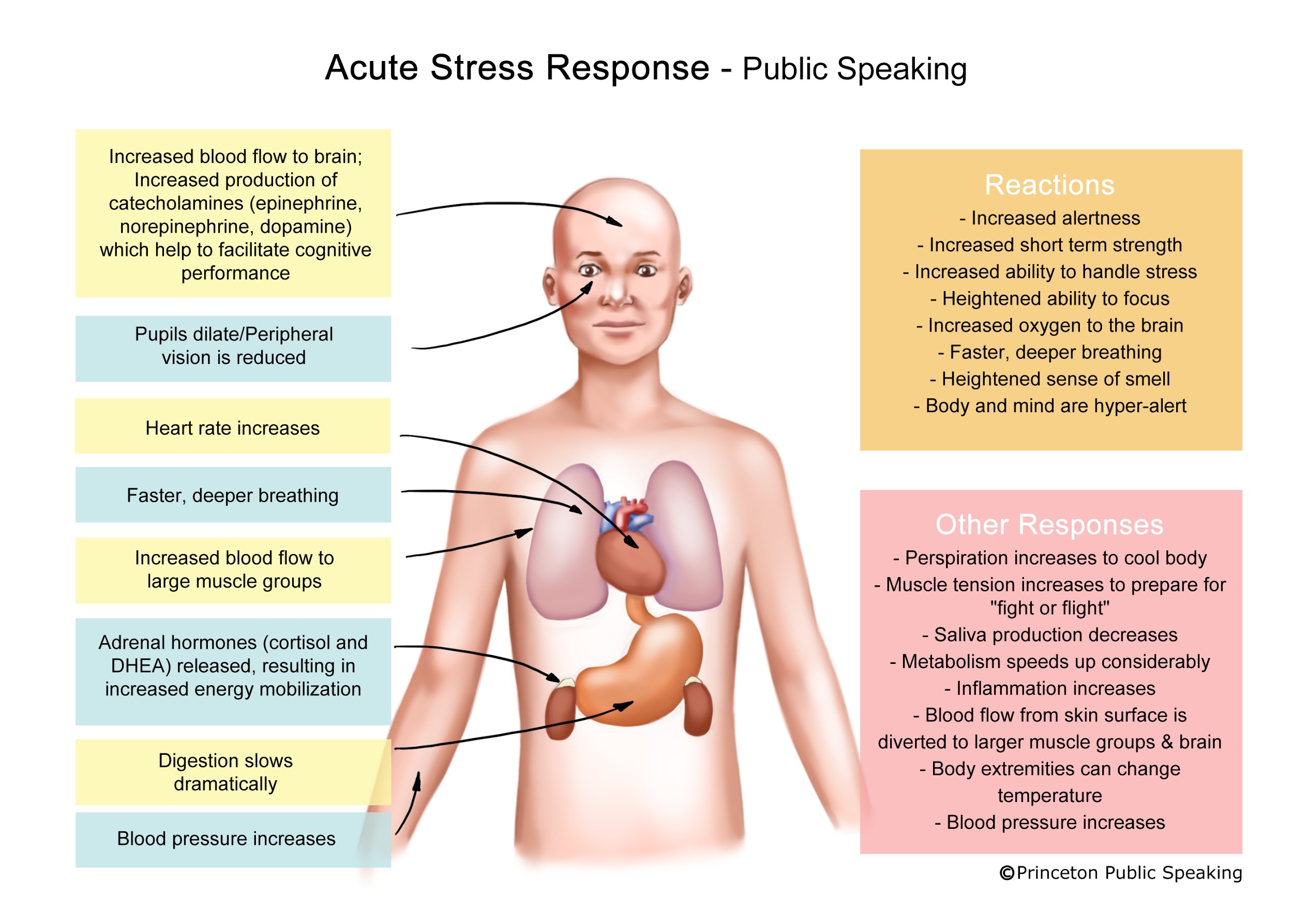 [Speaker Notes: CHRISTINE
These things are all normal]
A Little Bit is Ok, Too Much is Not
Having this autonomic response can sometimes be helpful
Increase ability to perform 
Increase motivation
Increase “confidence”
Get out of danger or react to an event
[Speaker Notes: CHRISTINE]
Prolonged Exposure
When someone is exposed to a situation or event the body will react
The more someone is exposed to same situations that cause autonomic responses, the more the body is taught to respond in that manner (even when not in danger)
[Speaker Notes: CHRISTINE]
What About Genetics?
Some people are more prone to anxiety and anxiety disorders 
They have a genetic component just like other health conditions
Some personality types are more prone as well

www.adaa.org
[Speaker Notes: CHRISTINE]
CDC: ACES What are They?
Adverse Childhood Experiences 
Abuse, Neglect, Life Challenges (divorce, relatives incarcerated, relatives with substance use etc)
Increase risk of:
Risky Health Behavior
Chronic Health Conditions
Low Life Potential
Early Death
Risk can be changed! ACES HANDOUT
https://www.cdc.gov/violenceprevention/acestudy/about_ace.html
[Speaker Notes: CHRISTINE]
Coping Skills for Children and Adolescents
Activities
	5 Senses
	Challenge All or Nothing Thinking (CBT)
	Sensory Box
What is Your Role?
Pay attention to your child’s feelings.
Stay calm when your child becomes anxious about a situation or event.
Recognize and praise small accomplishments.
Don’t punish mistakes or lack of progress.
Be flexible, but try to maintain a normal routine.
Modify expectations during stressful periods.
Plan for transitions (For example, allow extra time in the morning if getting to school is difficult).
Work together as parents.
Maintain consequences
Adaa.org & worrywisekids.org
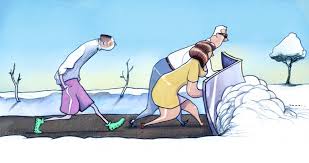 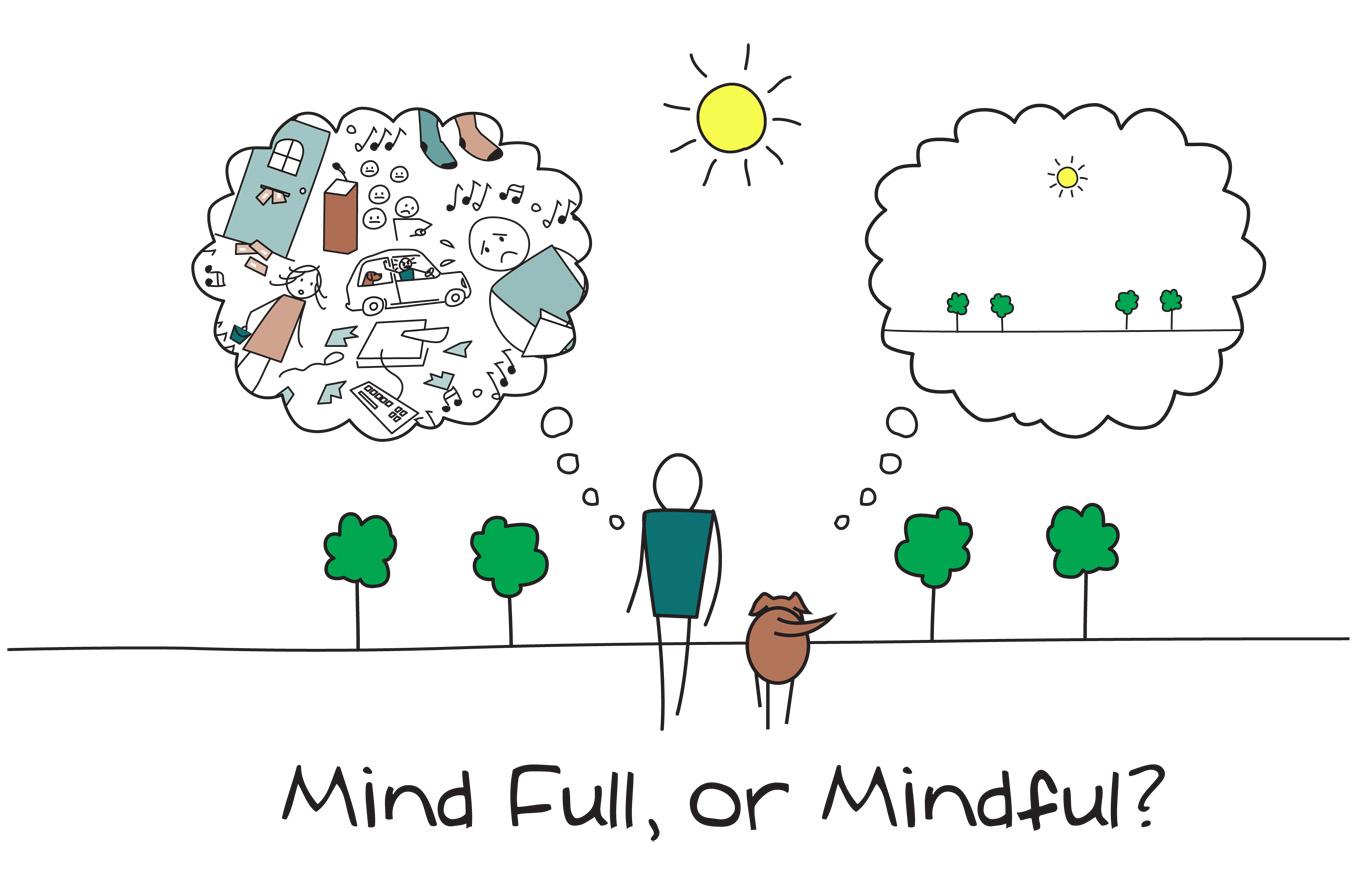 When Anxiety is too much….
Reach out to your support natural or professional
Professional supports may include: School counselor, local therapist (this does not mean you have failed)
Encourage your children to engage in healthy activities they enjoy
Open communication lines
Support your child
No secrets